MIC STAND JNST-FMIC
마이크를 책상이나 탁자 위에 고정하기 위한 탁상형 마이크 스탠드입니다.
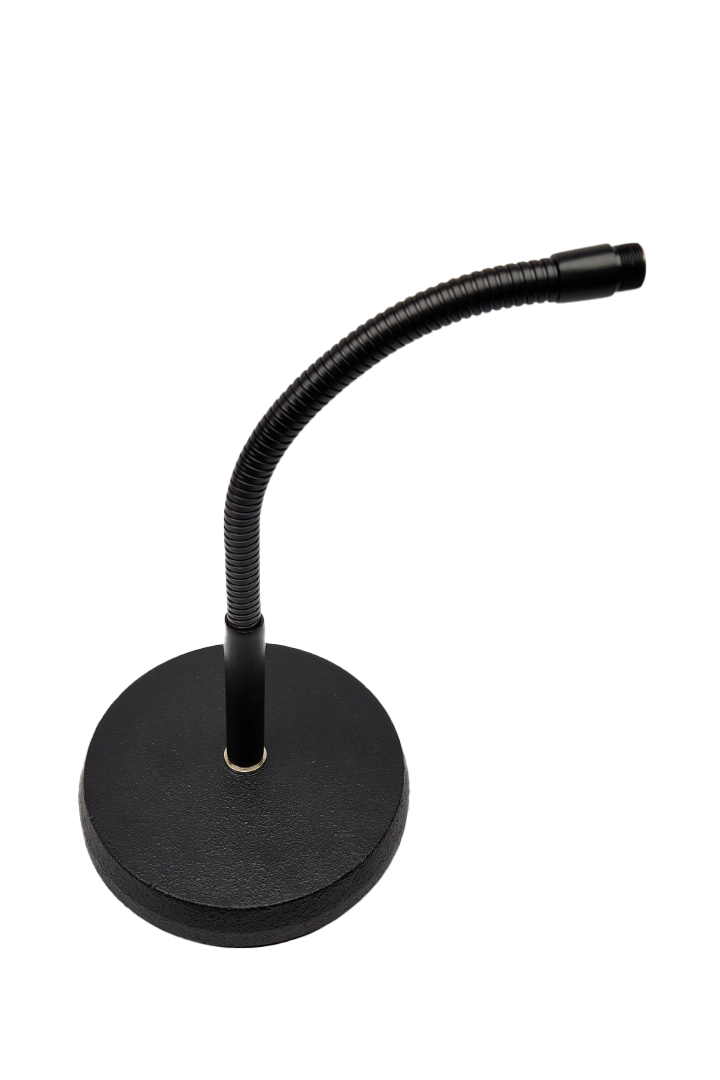